Proper Handling ofIEEE C37.118.2-2011Spanned CFG3 Frames
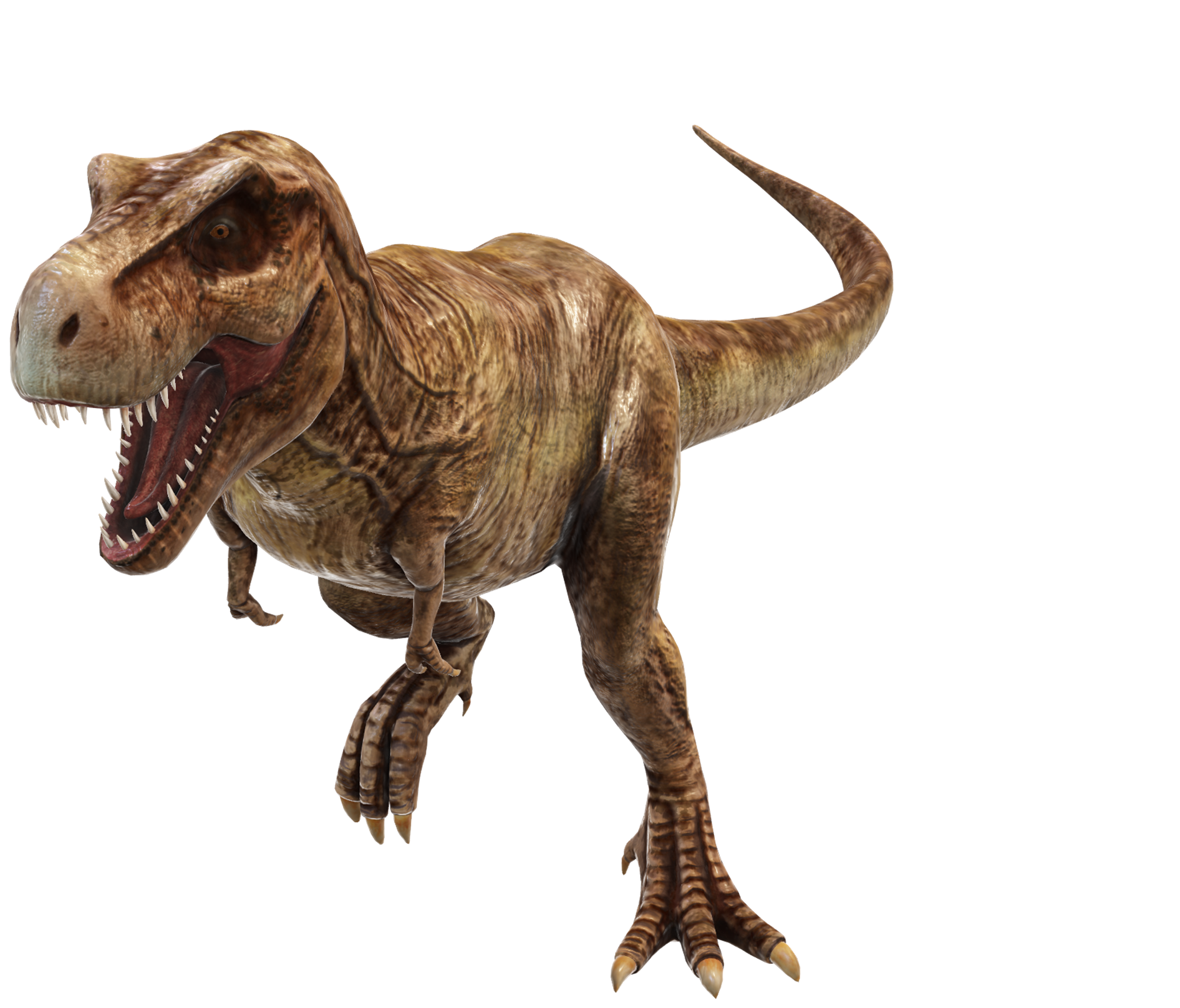 J. Ritchie Carroll
The beast must be tamed…
IEEE C37.118.2-2011 Configuration Frame 3 (CFG3) Allows for Spanned Frames
CFG3 frames larger than 65,535 bytes can now be spanned
The key to spanning is the new CONT_IDX field
When spanning frames are used, the initial CONT_IDX will be “one” instead of “zero”
Each frame will increment CONT_IDX with last frame reporting “65,535” (0xFFFF)
Spanning theoretically allows a CFG3 size of approximately 4GB
Data transmission limits now move to the smaller Data Frame, still limited to 65K
CFG3 Details with Spanned Frames are Sparse
The only written text on CFG3 frame spanning in the standard is as follows:



Outside handling the CONT_IDX field, which is clear, no additional details are provided
[CFG-3 frame] adds an index for frame continuation in case the configuration gets too large to be sent as a single frame (frames are limited by the frame size field to 65535 bytes).
Spanning CFG3 Assumptions
Contiguous frames larger than 65K can exist virtually (i.e., in memory) – this means:
FRAMESIZE field for >65K contiguous frame is always 65,535
CONT_IDX field for >65K contiguous frame is always “one”
CHK field represents CRC-CCITT for contiguous frame
Contiguous frame must be fragmented into 65K “chunks” for wire transmission
Each spanned frame, i.e., chunk of contiguous frame, will be required to have its own header
Header size is 16-bytes, i.e., all fields up to and including required CONT_IDX field
FRAMESIZE field is always 65,535, expect for last frame which may be less (remainder)
All other header fields (other than FRAMESIZE and CONT_IDX) should match initial frame
Data in spanned frames beyond header is raw, unaligned portions of contiguous frame
Spanned frames that are received are to be reassembled in memory back into a contiguous frame
Only last frame will include footer DATA_RATE / CHK fields
Calculating Total SPANNED Frames(The CHUNK COUNT)
Contiguous frame that needs spanning is larger than 65K
imageLength = total contiguous frame bytes
Each spanned frame requires its own 16-byte header with CONT_IDX field
maxFrameDataLength = 65535 – 16, or 65519
Contiguous frame has its own initial header, so for first frame, header is included. Remaining bytes beyond first frame are then contiguous frame length – 65,535
lengthAfterFirst = imageLength – 65535
Last frame size may be less than 65K – so calculate the remainder amount, if any
lastFrameSize = lengthAfterFirst % maxFrameDataLength
Total spanned frames will then be the one initial frame plus remaining bytes beyond first frame divided by max frame data length (using integer division), plus one final frame, if there is any remainder:
totalFrames = 1 + lengthAfterFirst / maxFrameDataLength + (lastFrameSize > 0 ? 1 : 0)
An implementation example:
        https://github.com/GridProtectionAlliance/gsf/blob/master/Source/Libraries/GSF.PhasorProtocols/IEEEC37_118/ConfigurationFrame3.cs#L137
Contiguous Frame >> Spanned Frames
CHK: For Full Frame